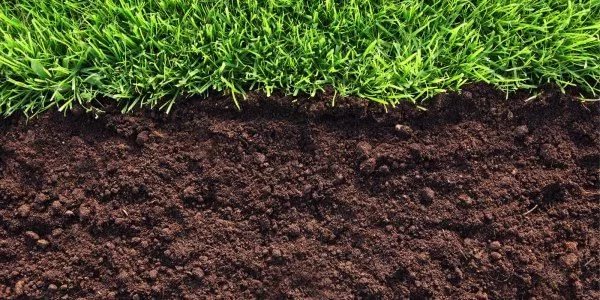 Тема проекту: СТАН ТА ЯКІСНИЙ ХІМІЧНИЙ АНАЛІЗ СКЛАДУ ГРУНТІВ ДЕЯКИХ РАЙОНІВ МІСТА ХАРКОВА
Виконала:
 Черваньова Діана Андріївна,
Учениця 7 класу
 Харківської 
загальноосвітньої  
школи І-ІІІ ступенів № 128 
Харківської міської ради      Харківської області

Наукові керівники:
Швець Віта Володимирівна,
учитель хімії  ХЗОШ № 128
Мета роботи:
Дослідження хімічного складу ґрунтів чотирьох районів міста Харкова;
 оцінка їх екологічного стану;
визначення місць найбільших забруднень та місць безпечного перебування мешканців міста;
Вироблення рекомендацій та заходів по зменшенню вмісту важких металів у ґрунтах
Об’єкт дослідження – ґрунти чотирьох районів міста Харкова
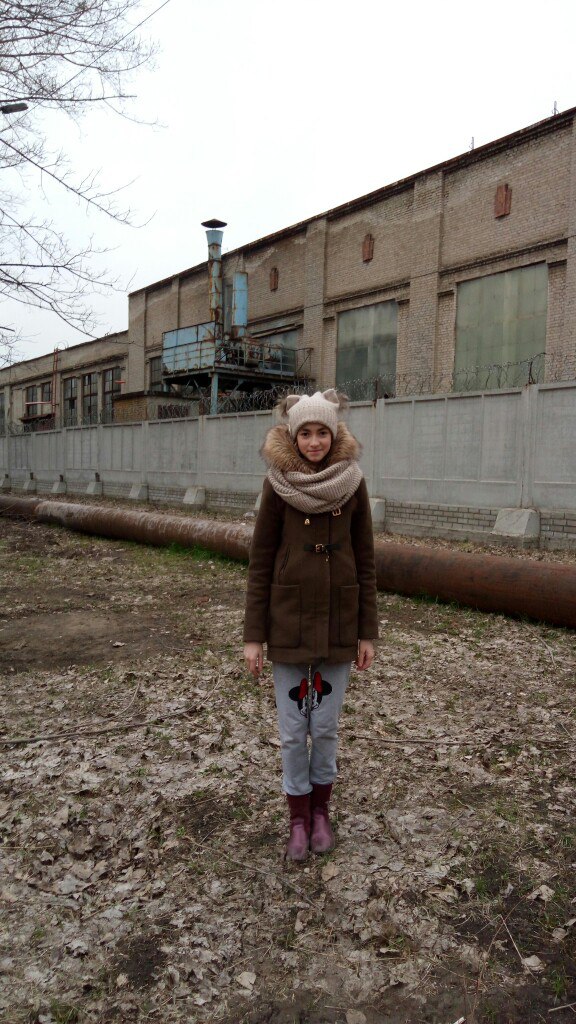 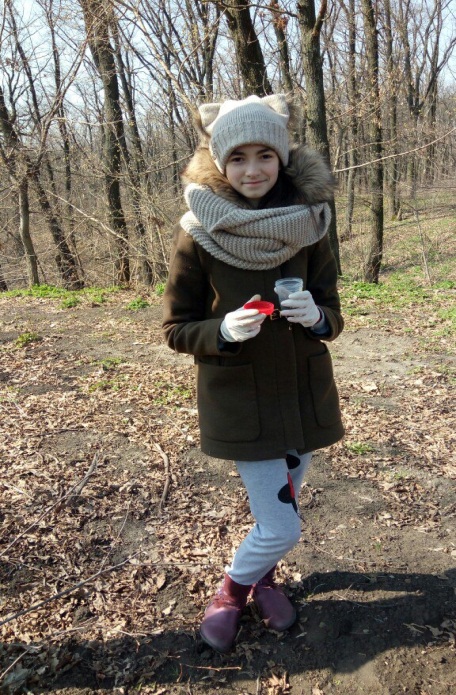 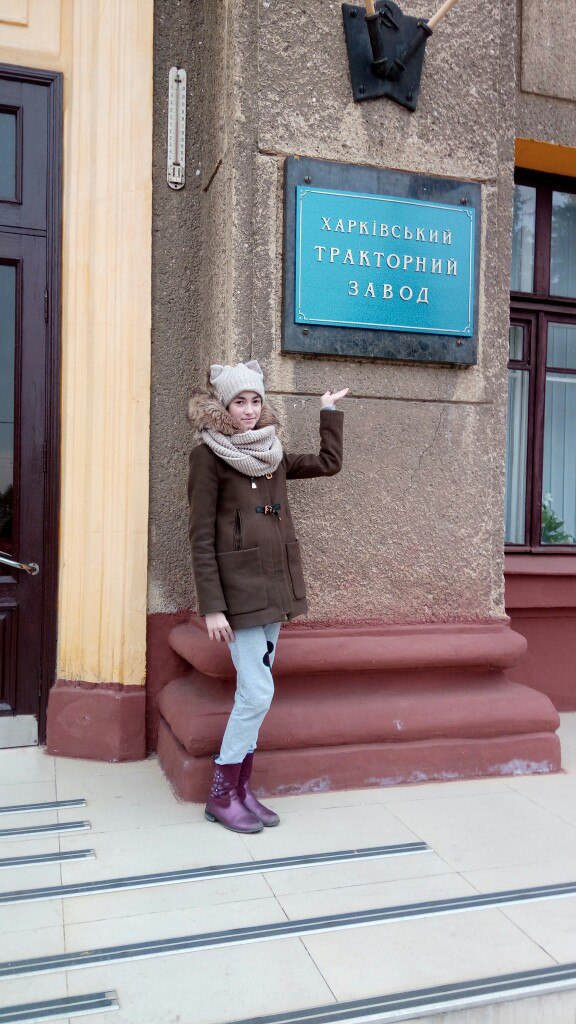 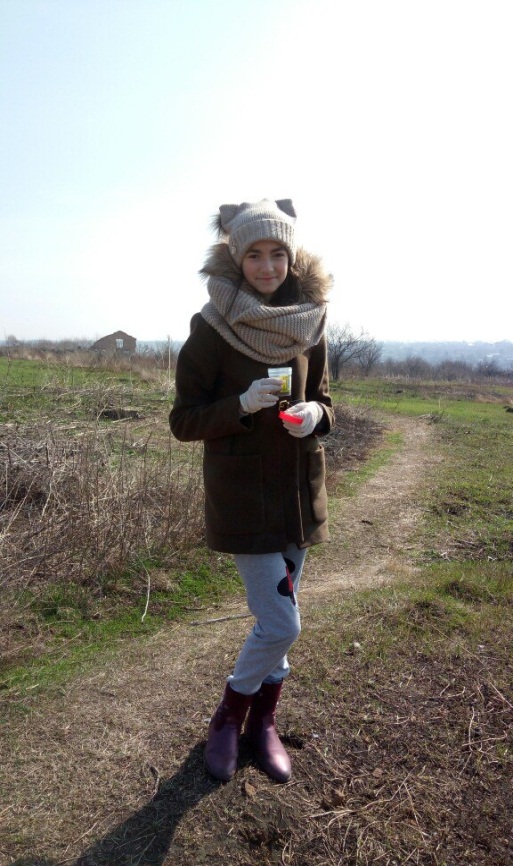 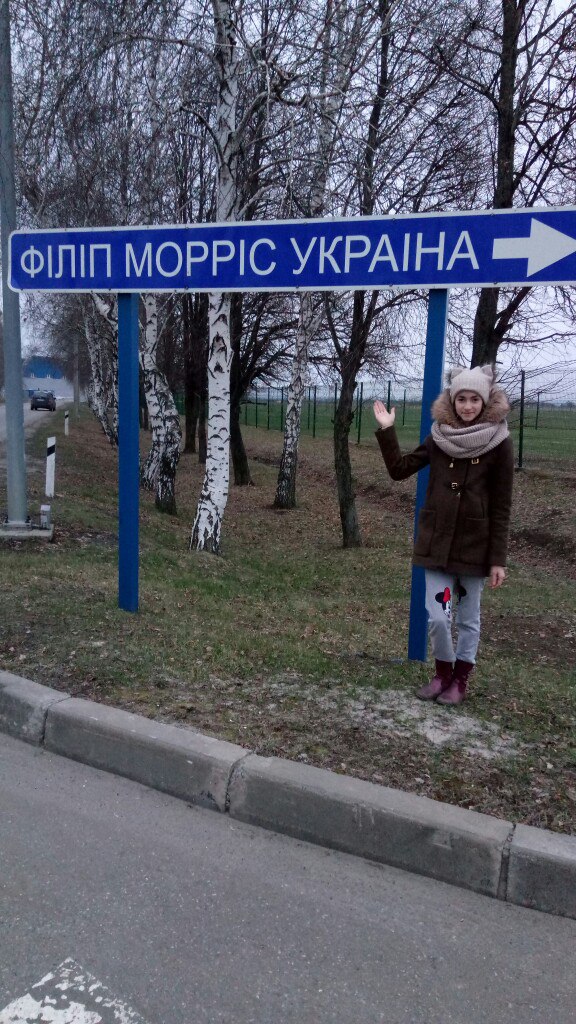 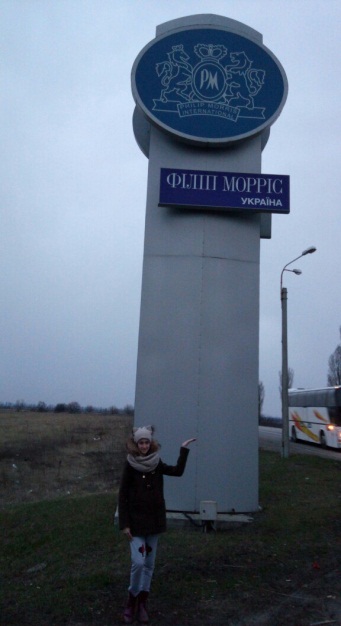 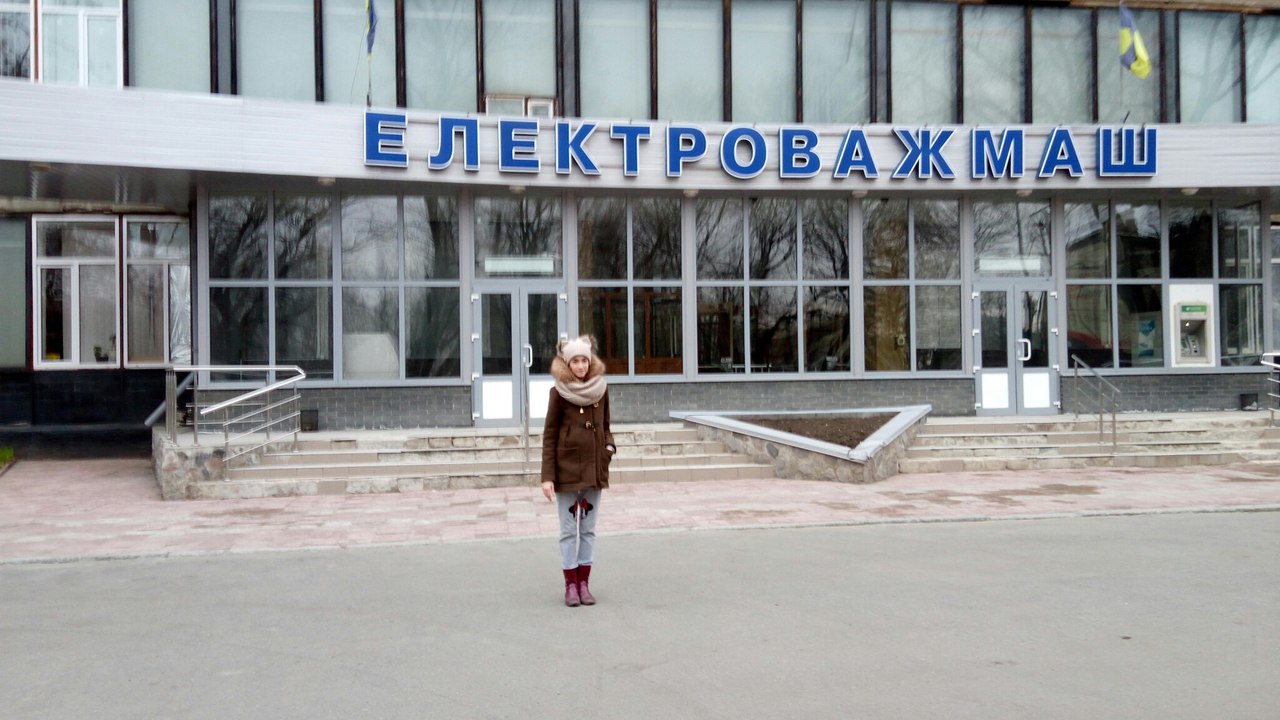 Відбір зразків ґрунту
Зразок №1 ХТЗ
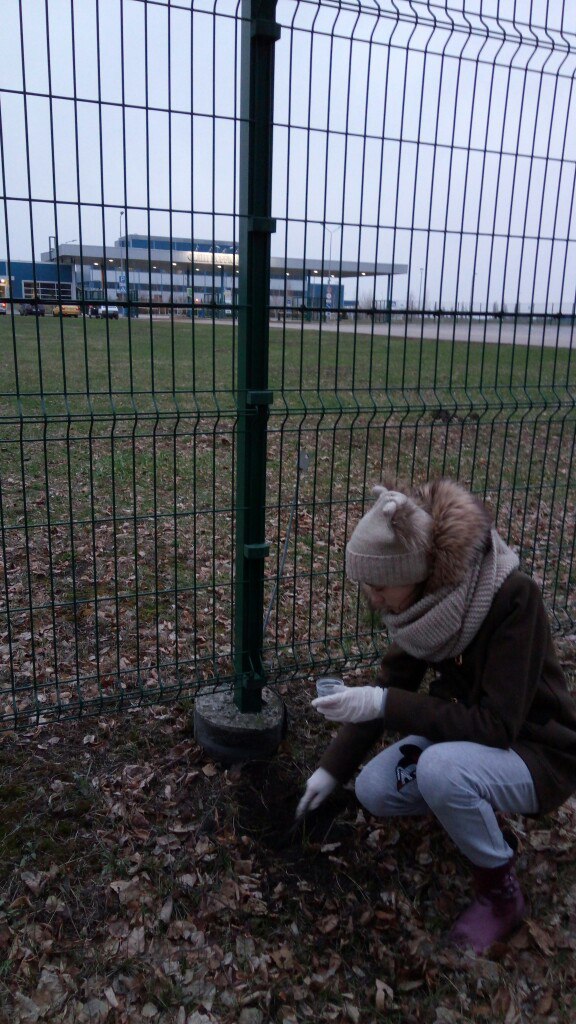 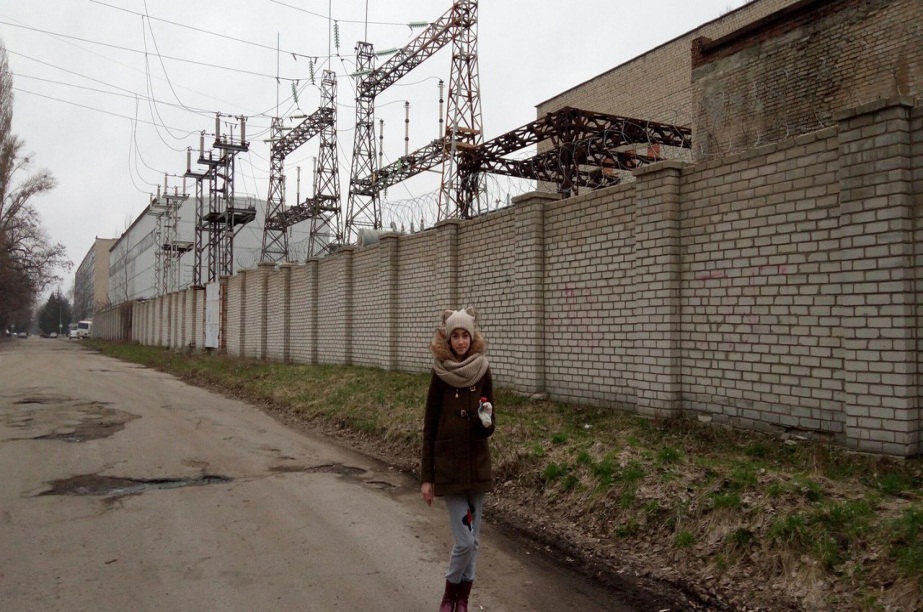 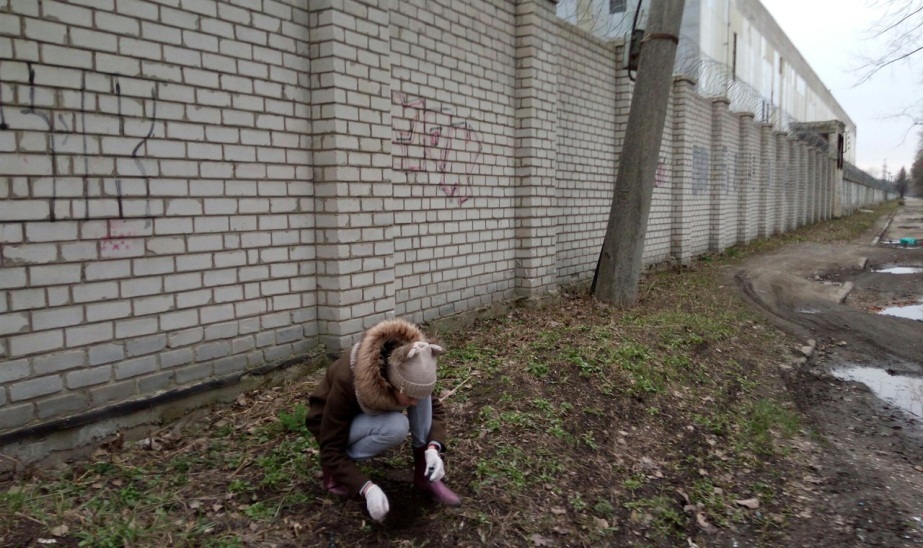 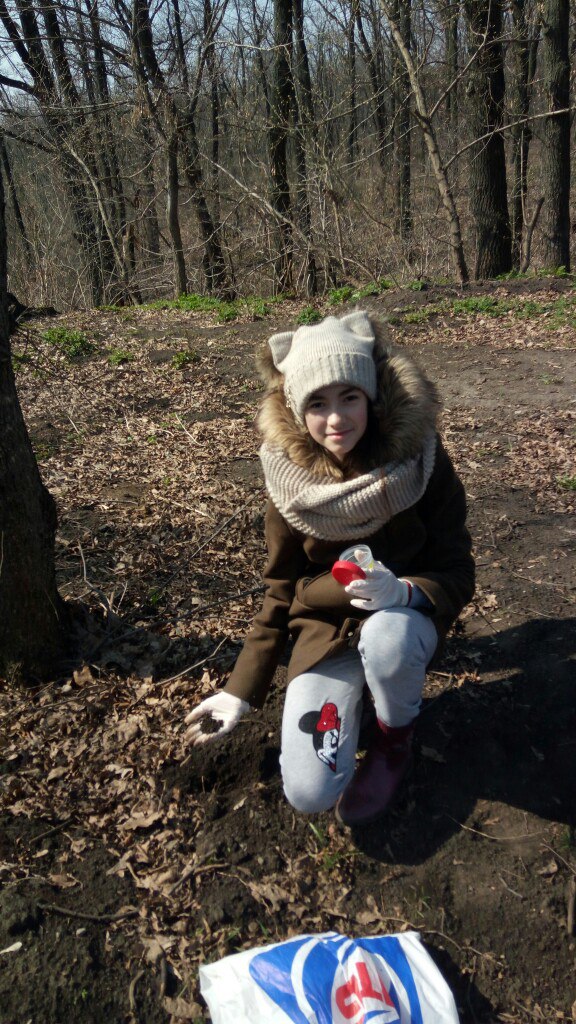 Зразок №3 Тютюнова фабрика «Філіп Моріс»
Зразок № 4 
Завод
 «Електротяжмаш
Зразок №2 селище Кулиничі
Підготовка ґрунту до аналізу
Приготування грунтових витягів
Приготування водного витягу

До 20 г сухого просіяного грунту додаємо 50 мл дистильованої води та збовтуємо 5-10 хвилин, а потім фільтруємо крізь паперовий фільтр

Приготування кислотного витягу
До 20 г сухого просіяного грунту додаємо 50 мл  1,5 н розчину HNO3 та збовтуємо 5-10 хвилин, а потім фільтруємо крізь паперовий фільтр
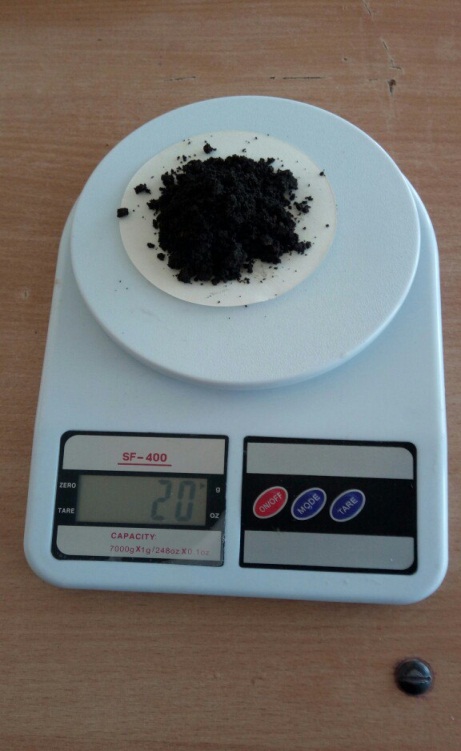 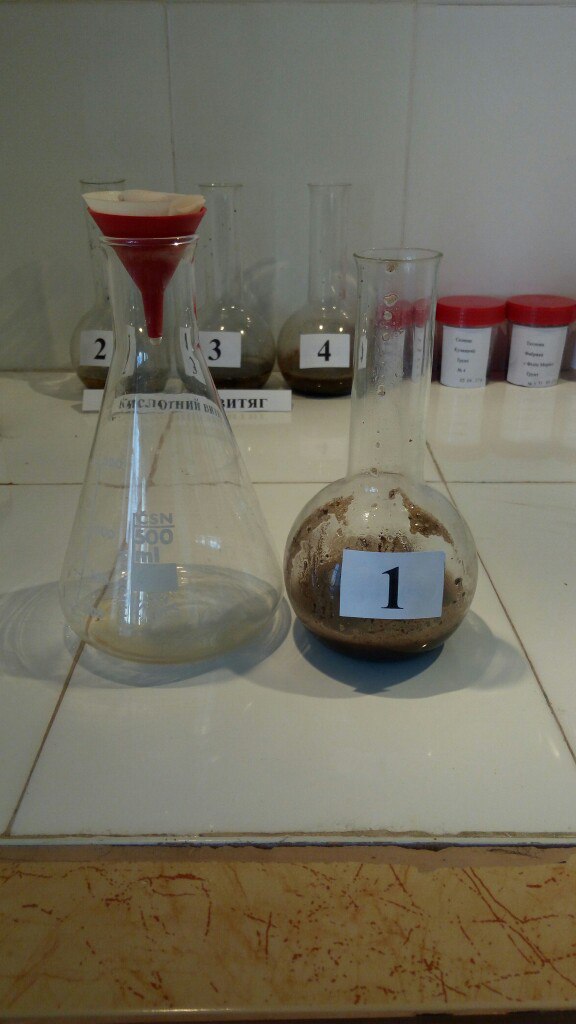 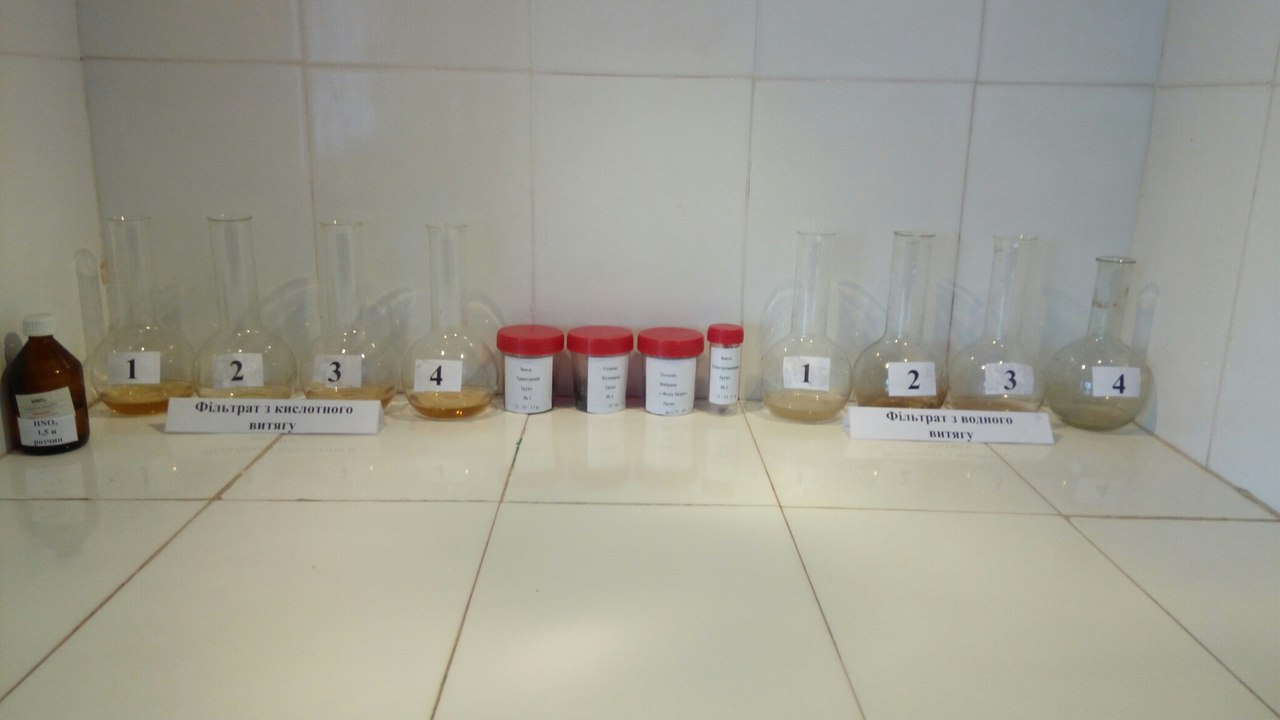 Визначення рН грунту
Визначення катіонів Fe+3
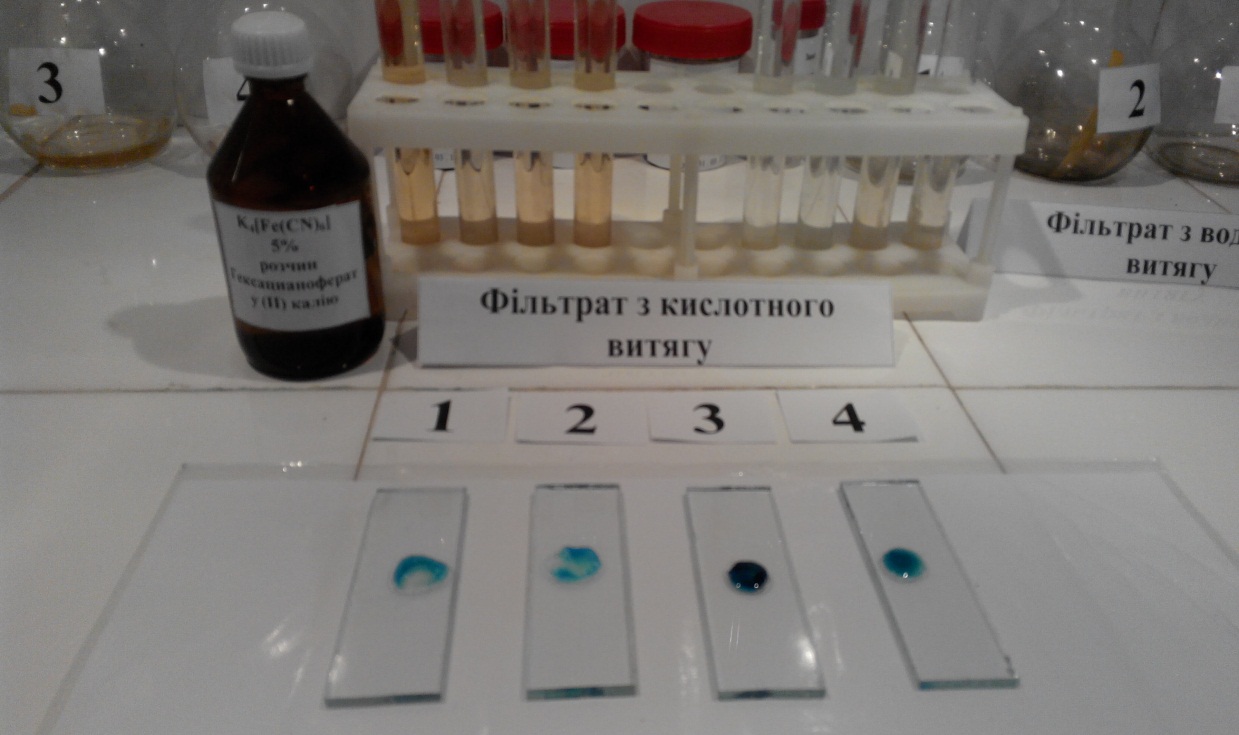 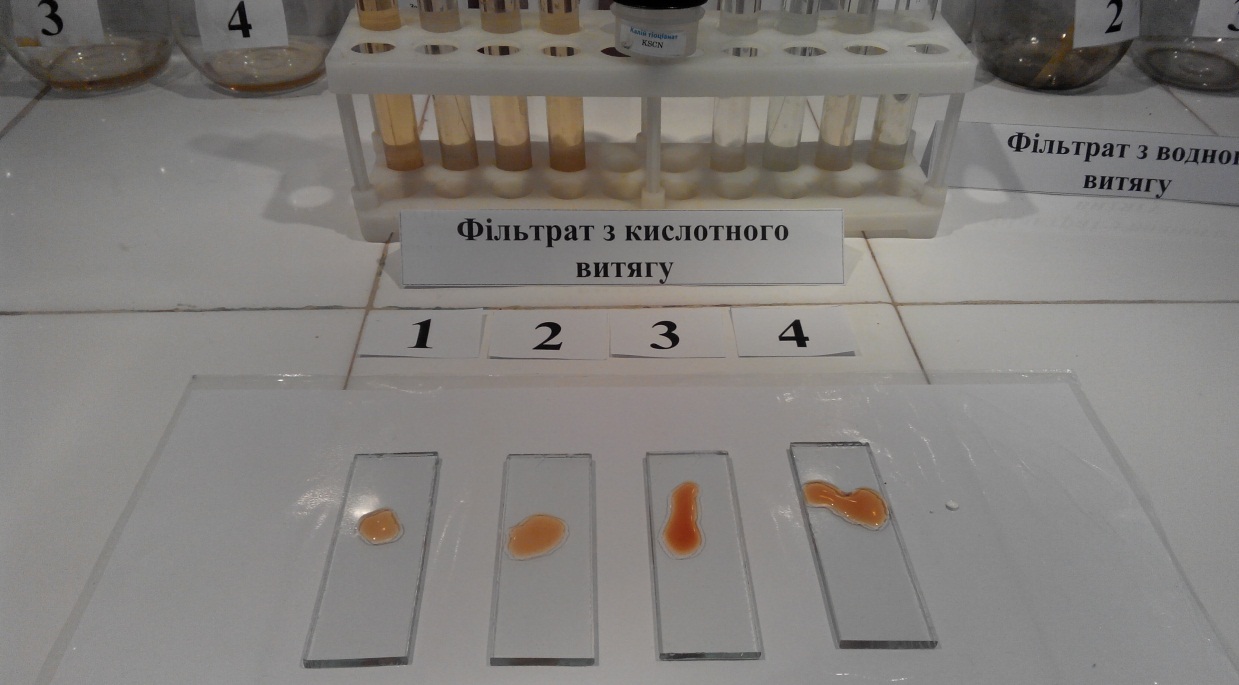 Визначення катіонів Fe+2, Pb+2 Cu+2
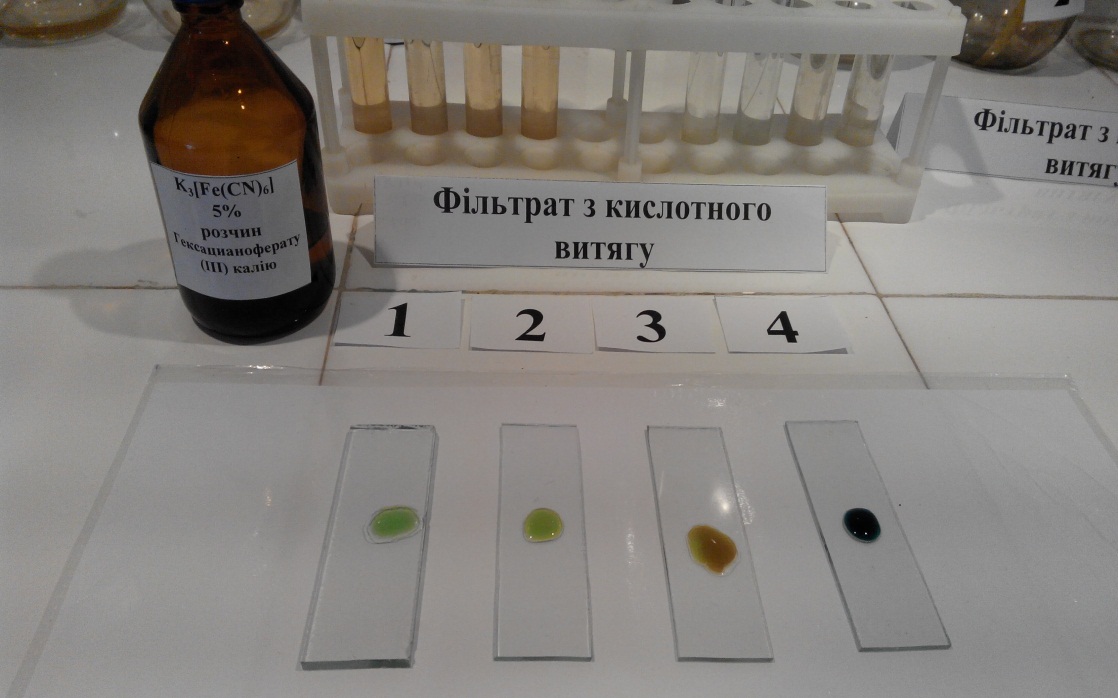 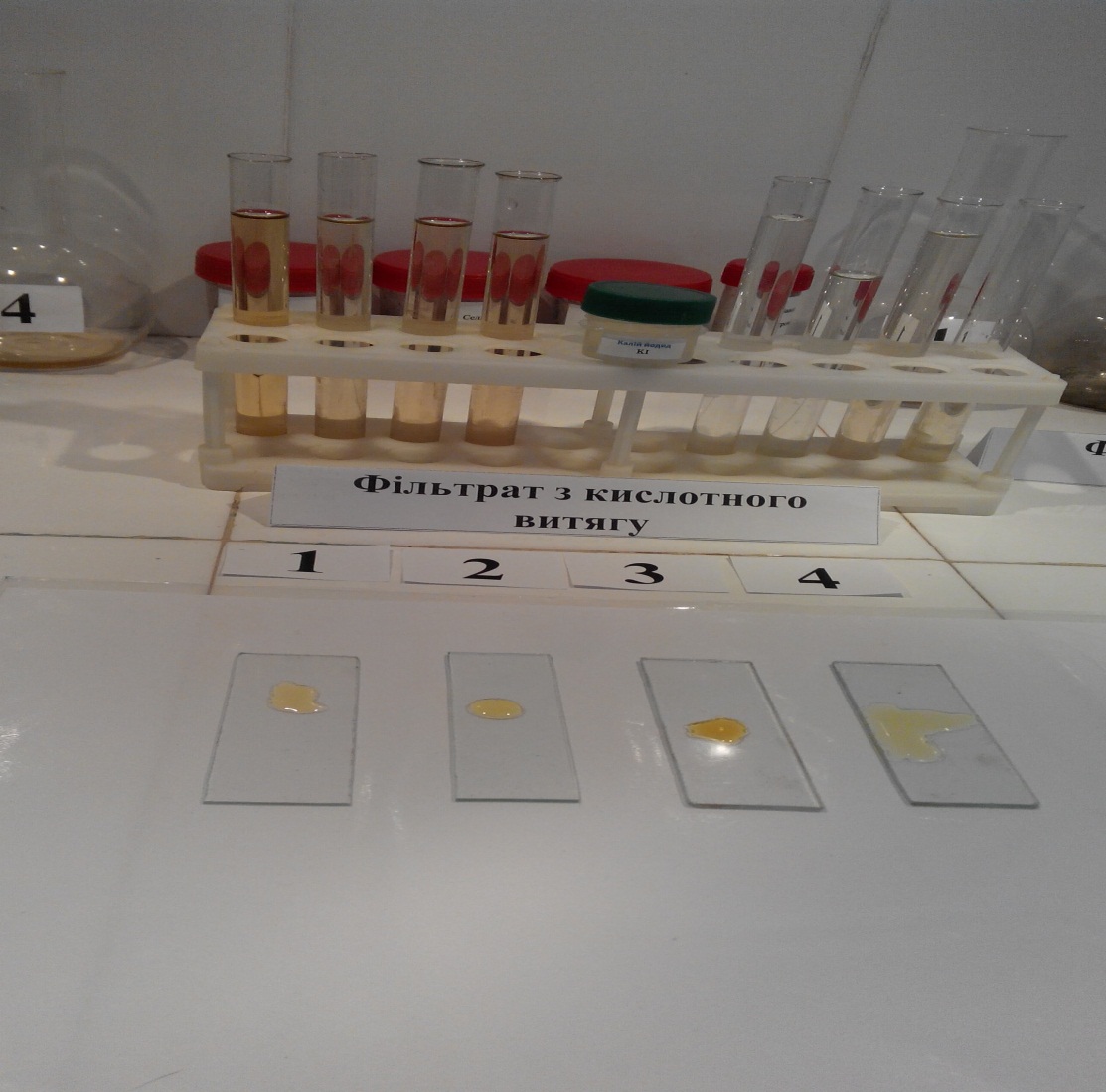 Визначення катіонів Cu+2, Al+3, та  рівня засоленості грунтів
Не виявлено
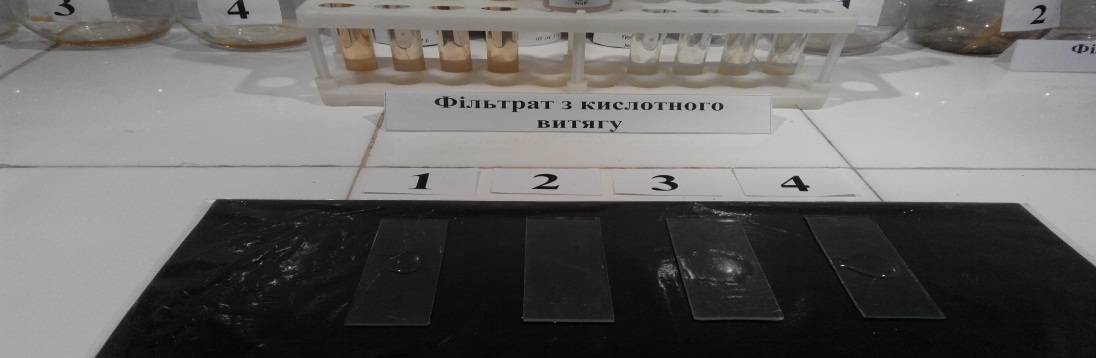 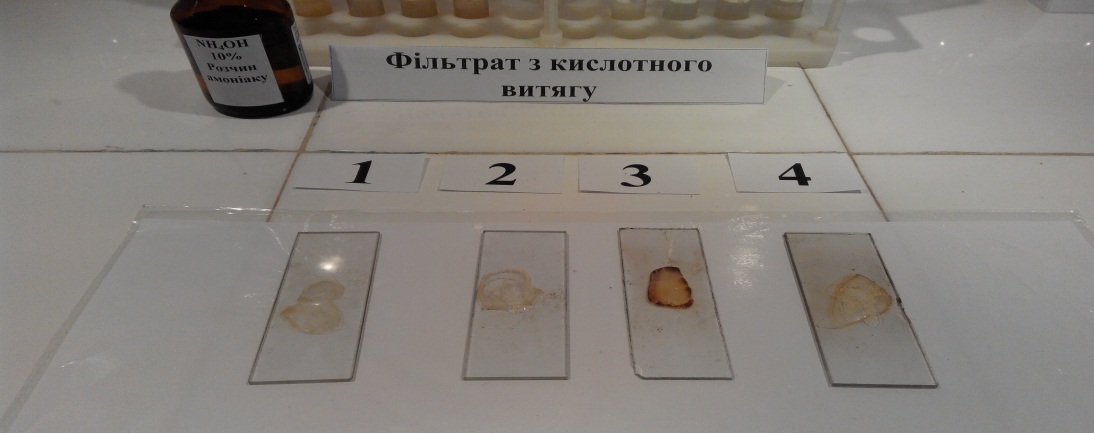 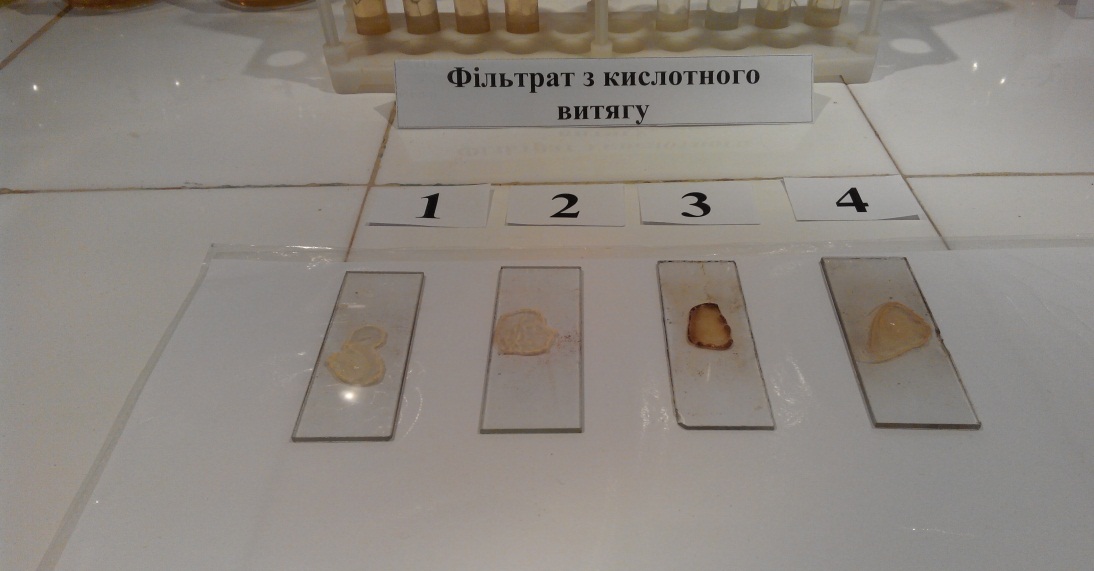 Визначення аніонів
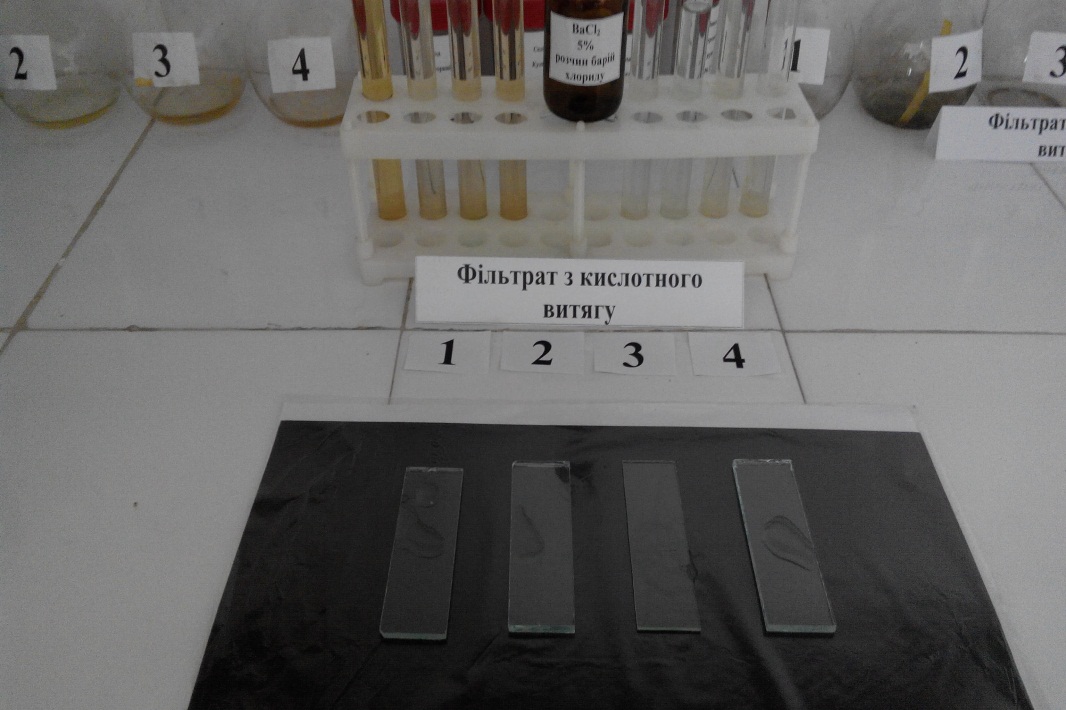 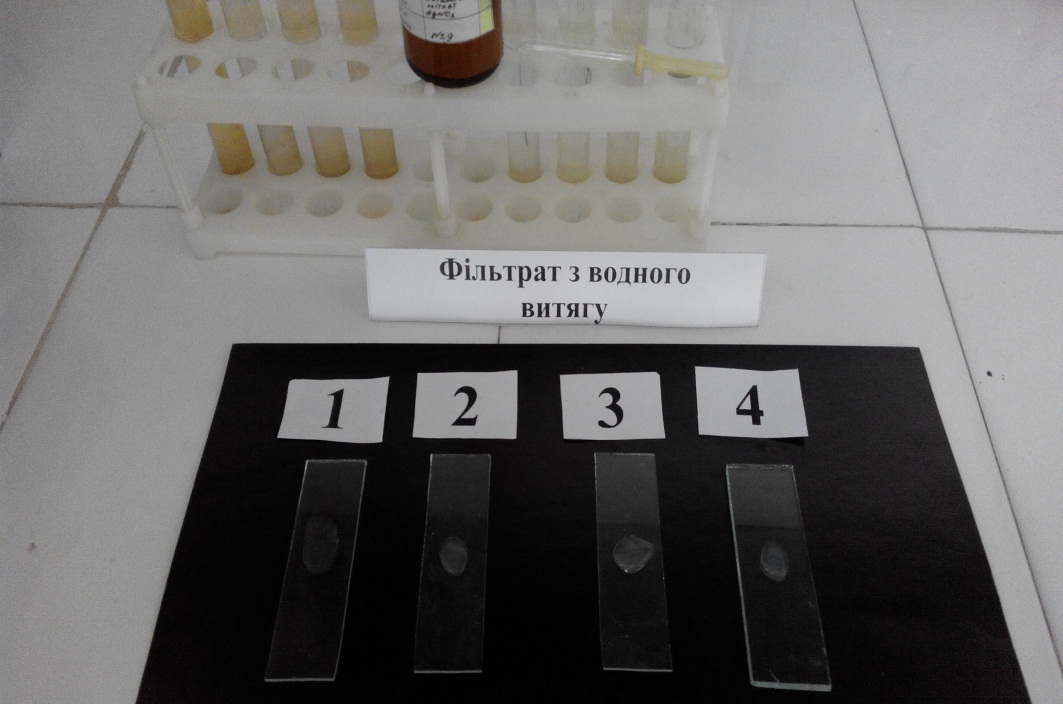 Визначення NO31-
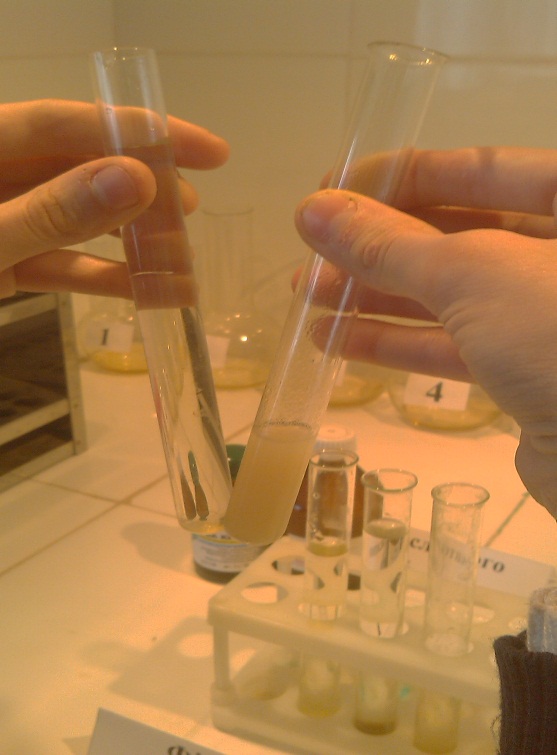 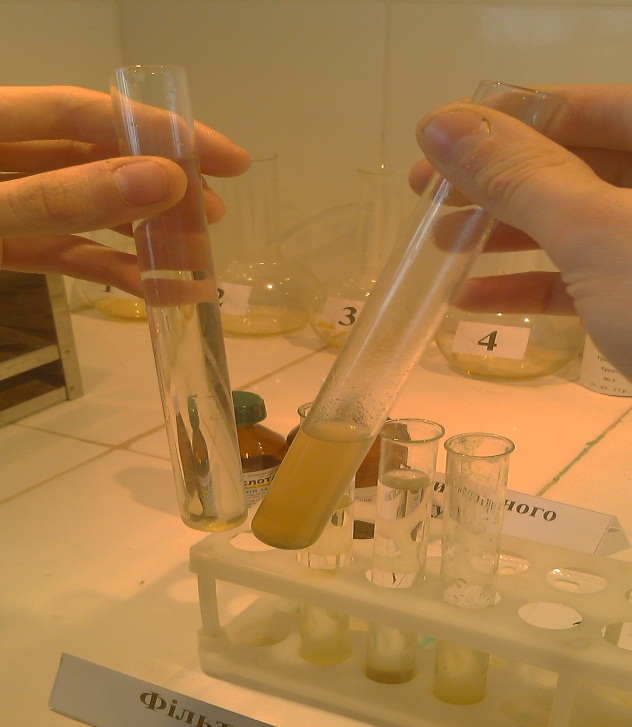 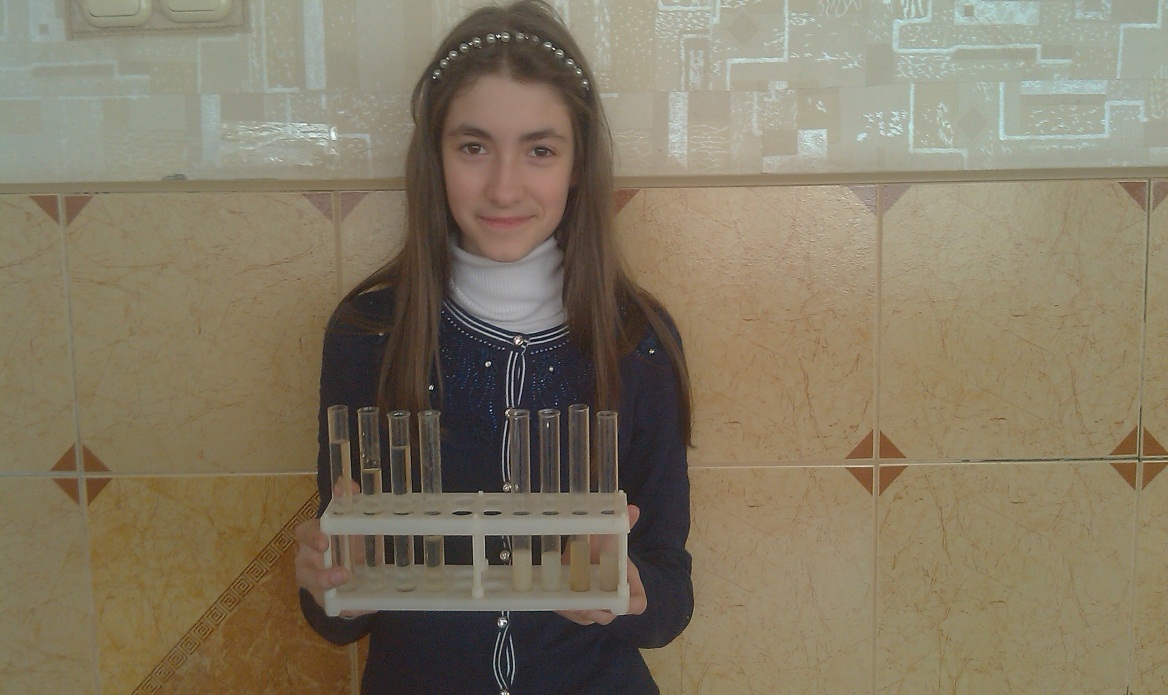 Визначення карбонатів
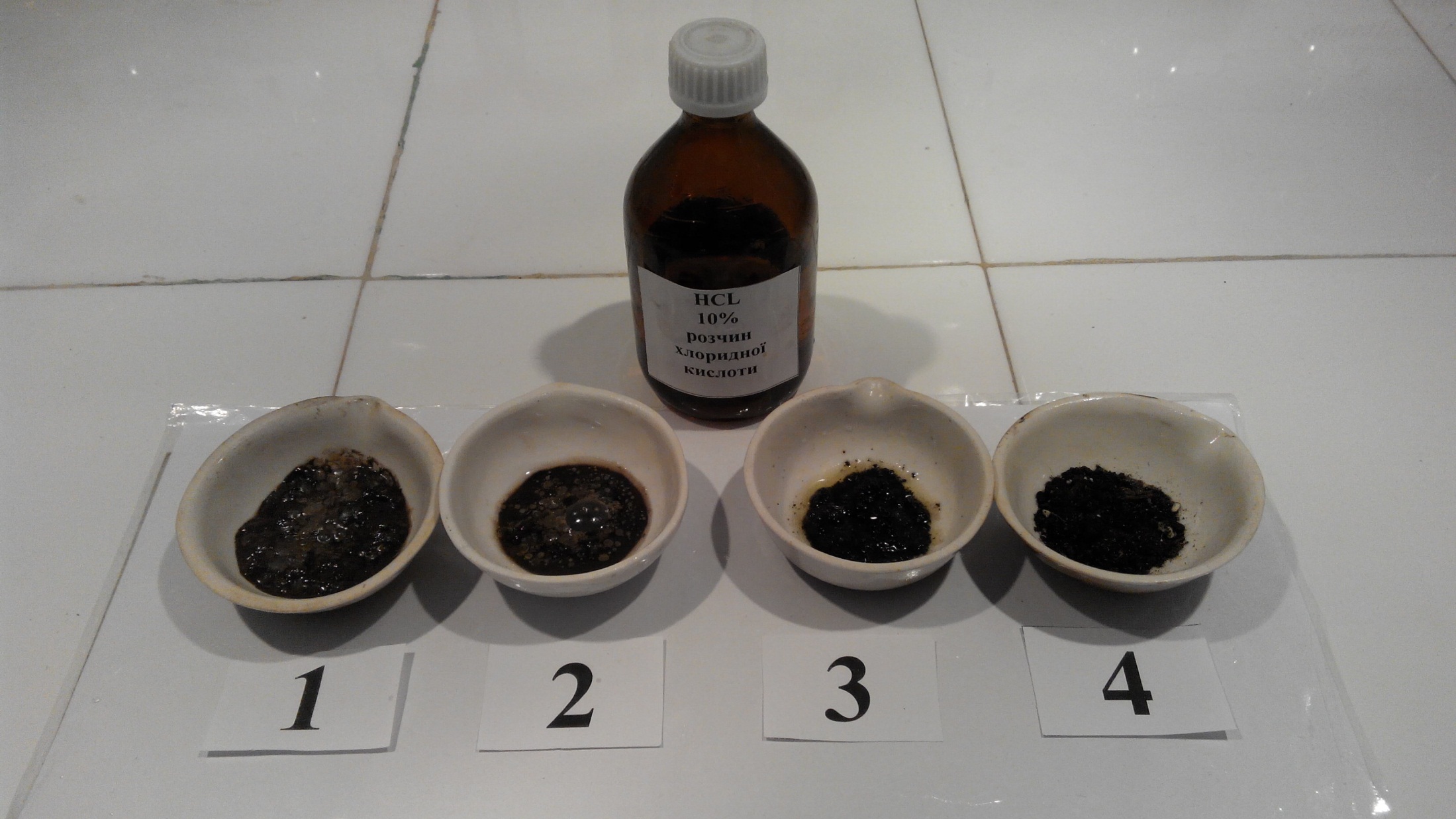 Вміст карбонатів визначали за характером скипання після обробки хлоридною кислотою
Результати
Висновки
Якісний хімічний аналіз ґрунтів виявив у їх складі катіони важких металів;
 катіони важких металів перебувають у слабо рухомому стані, що може негативно відбитися на здоров’ї населення;
Найбільш забрудненою виявилася територія тютюнової фабрики «Філіп Моріс»;
Зменшити вміст важких металів можна засобами фіторекультивації. Рівень Pb+2 зменшать горець та гірчиця.
Грунти на 2,3 і особливо 4 ділянці потребують вапнування
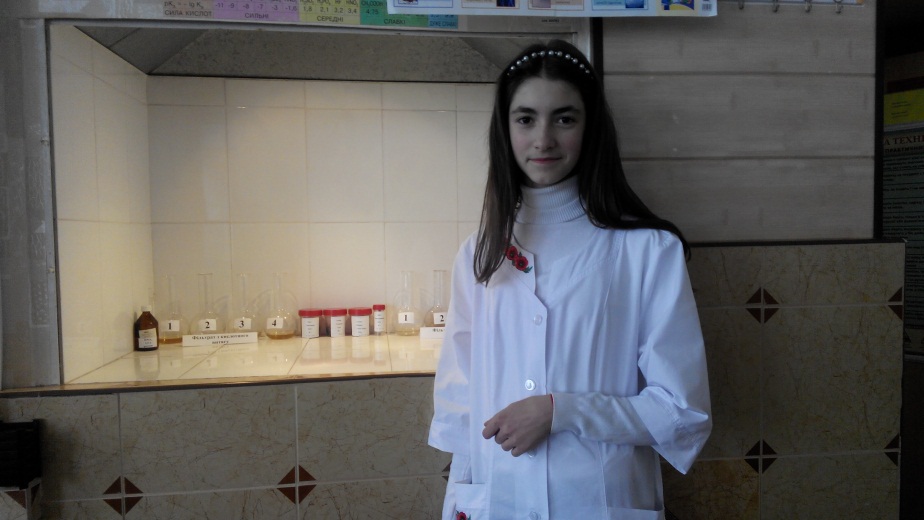 Дякую за увагу!
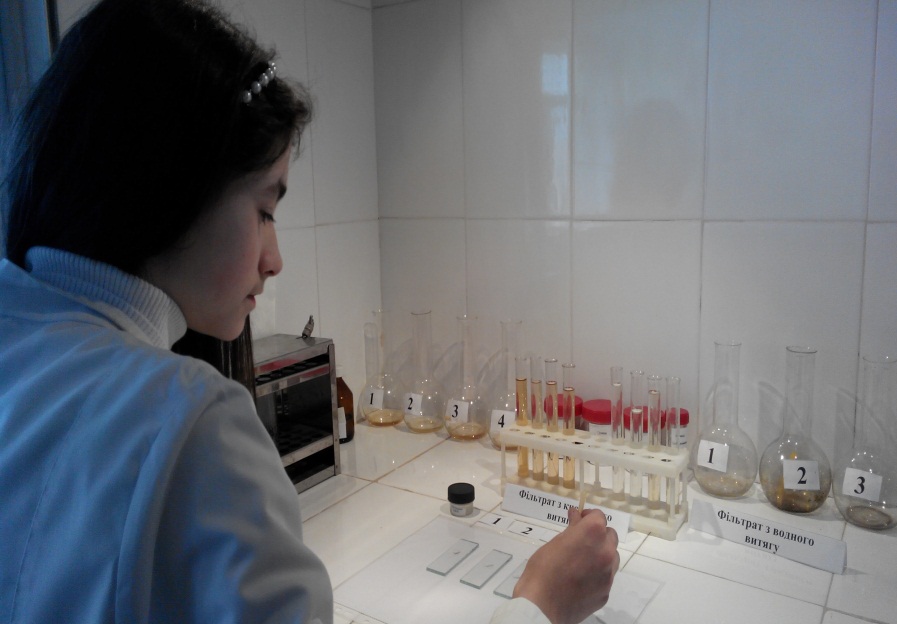